Florida Panther Exam
20 Questions to
Test your Florida panther I.Q.
Purr-fessor Lotz
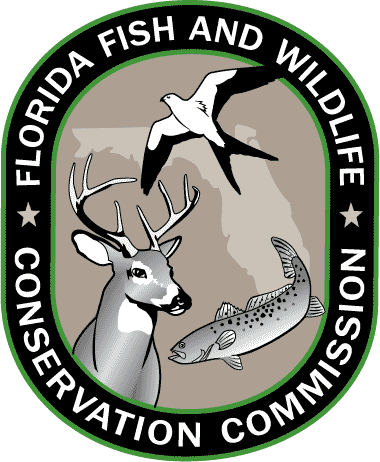 Mark Lotz, Panther Biologist
Florida Fish & Wildlife Conservation Commission
What color are Florida panthers?

  Black

  Pink

  Tan

  Plaid
What color are Florida panthers?

  Black

  Pink

  Tan

  Plaid
Shades of tan

NOT black

Jaguars and   leopards have black phases

Black cats commonly called “panthers”
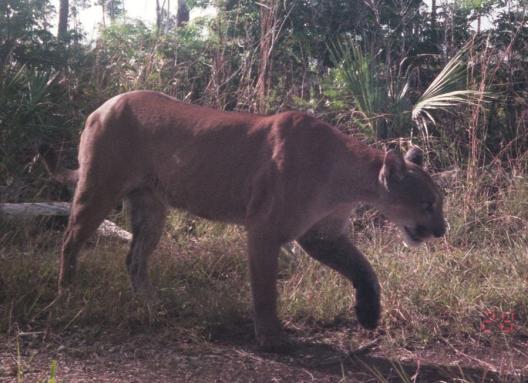 Where do Florida panthers range?

  Florida

  The Everglades and Big Cypress physiographic regions

  Less than 5% of its historic range

  All of the above
Where do Florida panthers range?

  Florida

  The Everglades and Big Cypress physiographic regions

  Less than 5% of its historic range

  All of the above
Breeding 
population in
south FL

No females north
of river since 1972

Males in central
FL, beyond
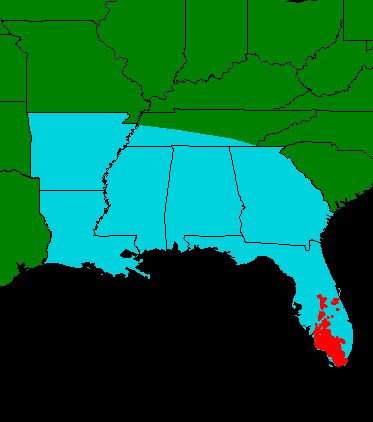 2008
Former Range
Current Range
The Florida panther is most closely related to

  Mountain lions

  Cougars

  Pumas

  None of the above
The Florida panther is most closely related to

  Mountain lions

  Cougars

  Pumas

  None of the above
Panther, puma, cougar, mountain lion are all used to describe Puma concolor.

The Florida panther is a subspecies of puma.
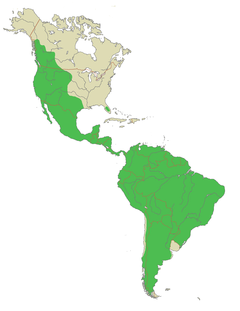 Puma concolor range
How much do adult Florida panthers weigh?

  25-45 pounds

  55-150 pounds

  175-250 pounds

  300 pounds
How much do adult Florida panthers weigh?

  25-45 pounds

  55-150 pounds

  175-250 pounds

  300 pounds
Males ~ 130 lbs

Females ~ 80 lbs
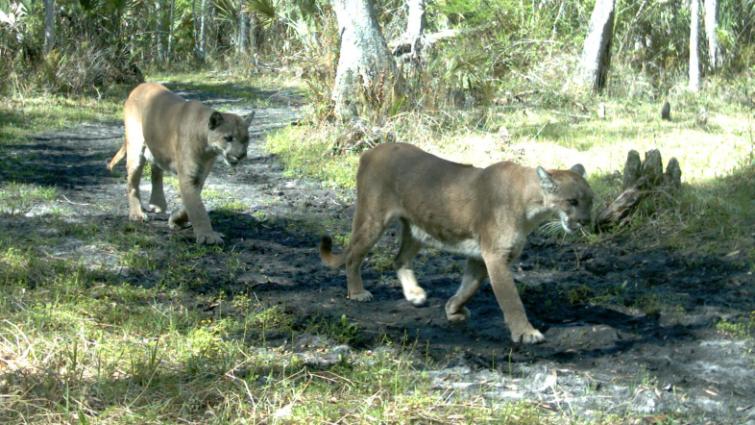 Photo courtesy of Lee Reed
Panthers live to be ______  years old in the wild.

  5

  10

  18

  30
Panthers live to be ______  years old in the wild.

  5

  10

  18

  30
Males ~ 10 years old

Females ~ 15 years old
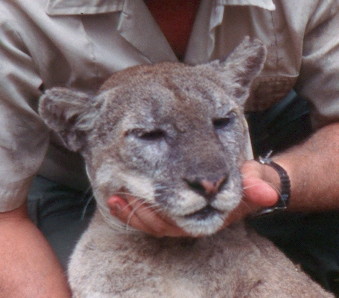 Panthers preferred food items include

  Deer and hogs

  Armadillos and raccoons

  People

  A  and B
Panthers preferred food items include

  Deer and hogs

  Armadillos and raccoons

  People

  A  and B
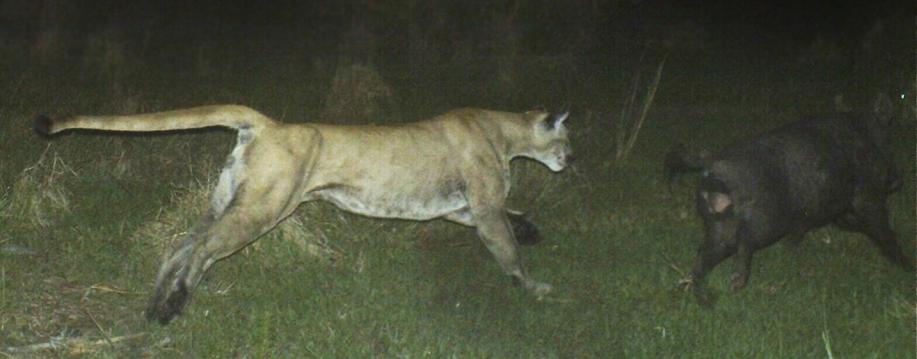 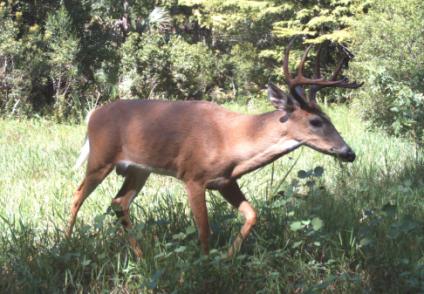 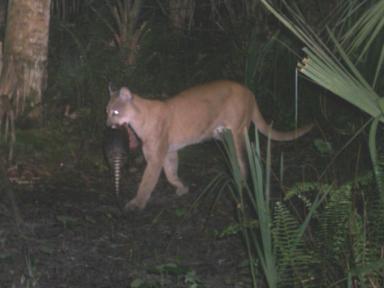 Panthers are mainly solitary except during mating and when females are raising kittens.

  True

  False
Panthers are mainly solitary except during mating and when females are raising kittens.

  True

  False
My high school has 
panther pride...
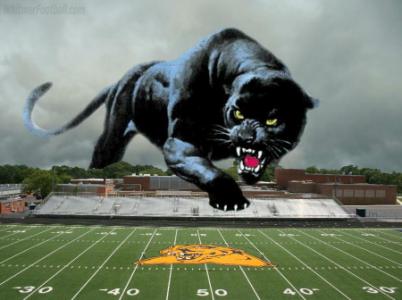 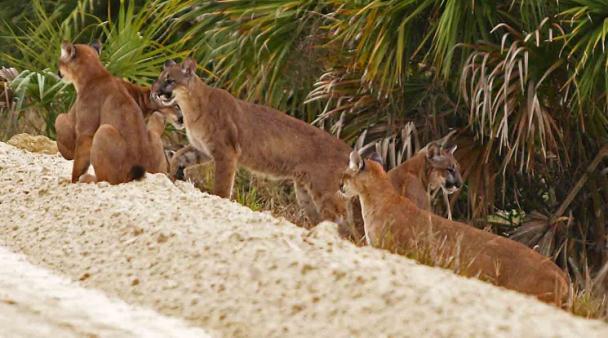 …but there is no such thing as a pride of panthers.
What time of year do Florida panthers breed?

  Summer

  Winter

  Spring

  Year round
What time of year do Florida panthers breed?

  Summer

  Winter

  Spring

  Year round
Males
mature 3 yrs

Females
mature 1.5 yrs

Gestation 3 mo
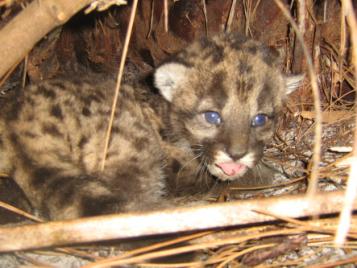 Florida panthers give birth to how many kittens?

  1-4

  2-3

  8

  6
Florida panthers give birth to how many kittens?

  1-4

  2-3

  8

  6
Den in palmetto thickets

Every 2 yrs

Kittens disperse 9-18 mo
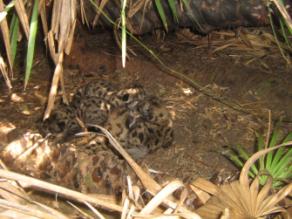 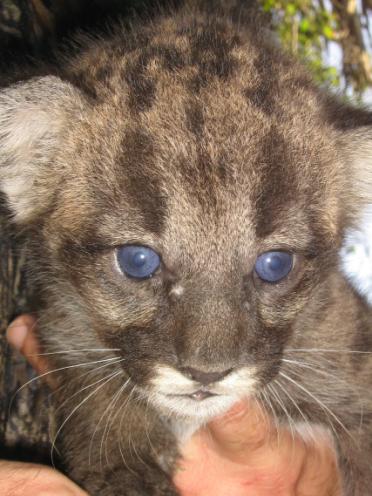 What habitat do Florida panthers use?

Pine forests and hardwood hammocks

Cypress swamps

Back yards

All of the above
What habitat do Florida panthers use?

Pine forests and hardwood hammocks

Cypress swamps

Back yards

All of the above
Habitat generalists
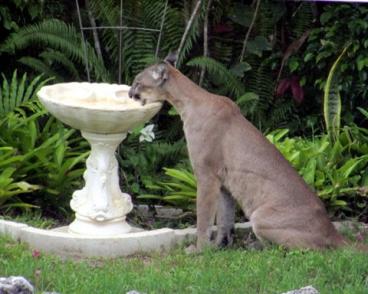 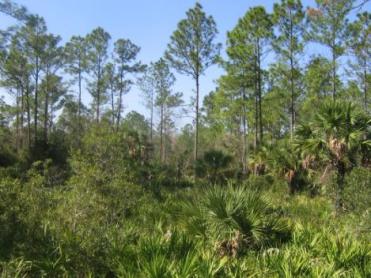 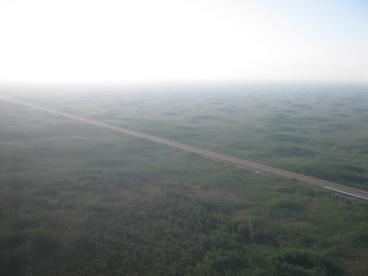 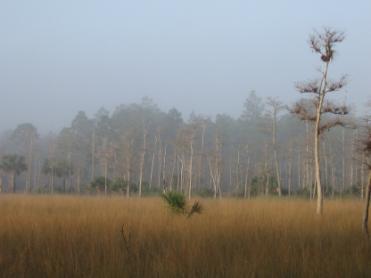 A Florida panthers home range can be up to

  2 sq mi.

  20 sq. mi.

  200 sq. mi.

  2000 sq. mi.
A Florida panthers home range can be up to

  2 sq mi.

  20 sq. mi.

  200 sq. mi.

  2000 sq. mi.
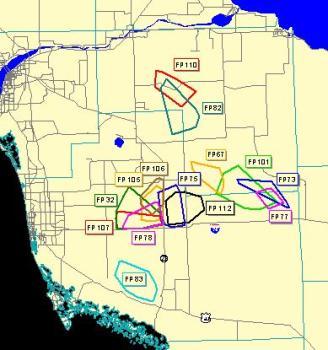 Males
 
Defend territories

Encompass many females

Females

Don’t defend

Share with female offspring
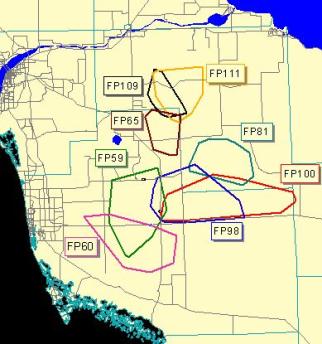 The Florida panther is 

  Endangered

  Threatened

  Species of special concern 

  None of the above
The Florida panther is 

  Endangered

  Threatened

  Species of special concern 

  None of the above
1950: Game species

1958:  Listed 
endangered by FL

1967:  Listed 
endangered by U.S.

1973:  Protected 
under ESA
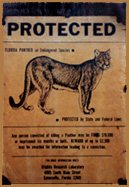 Current Population Range
100-180
Declined in 1900’s

May have been fewer than 20

Genetic restoration helped rebound
The biggest threat to the Florida panthers continued survival is

  Inbreeding

  Cars

  Habitat loss and fragmentation

  Climate change
The biggest threat to the Florida panthers continued survival is

  Inbreeding

  Cars

  Habitat loss and fragmentation

  Climate change
Where’s a panther to go?
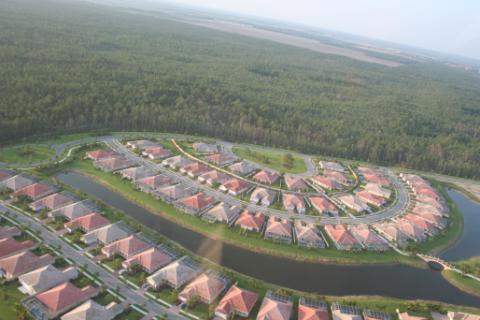 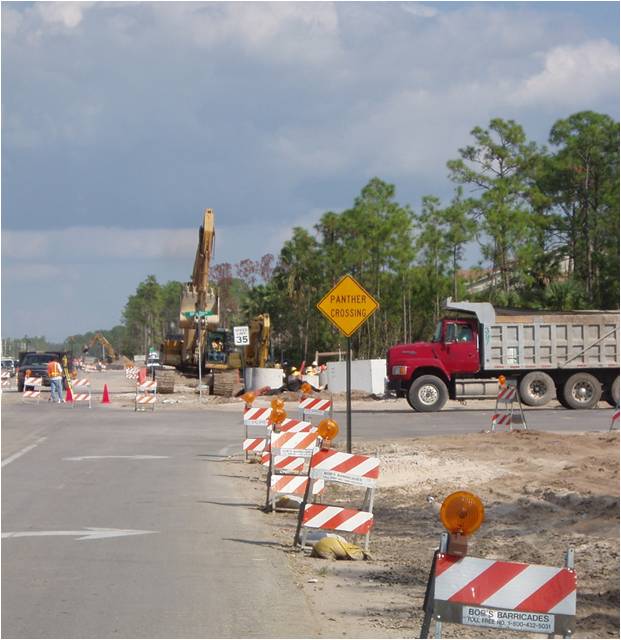 Because the Florida panther population is isolated, inbreeding has caused

  Kinked tails

  Cowlicks

  Holes in the heart

  All this and more
Because the Florida panther population is isolated, inbreeding has caused

  Kinked tails

  Cowlicks

  Holes in the heart

  All this and more
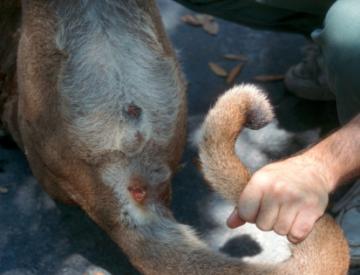 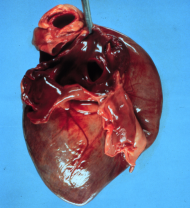 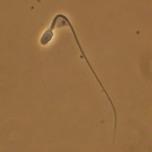 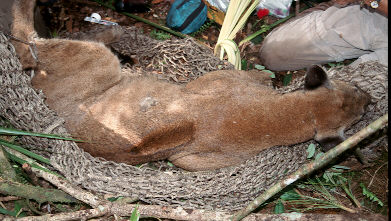 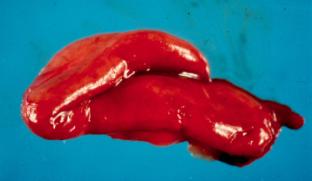 Genetic restoration was meant to

  Increase genetic variability

  Mimic historical gene flow

  Prevent extinction

  All of the above
Genetic restoration was meant to

  Increase genetic variability

  Mimic historical gene flow

  Prevent extinction

  All of the above
8 female Texas pumas released 1995

Closest population that historically interbred

Project successful!
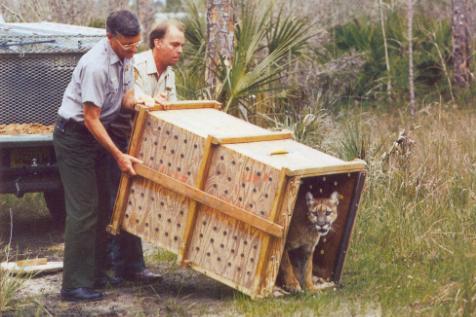 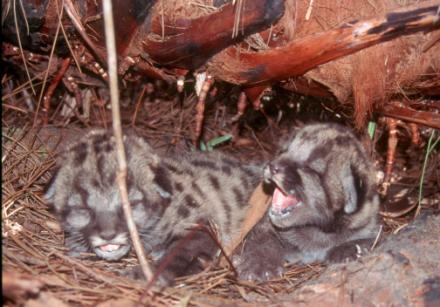 What plans are in place to manage human-panther conflicts?

 Collier County Disaster Management Plan

 Plan?  What plan?

People are allowed to do whatever they want to

The Interagency Florida Panther Response Plan
What plans are in place to manage human-panther conflicts?

 Collier County Disaster Management Plan

 Plan?  What plan?

People are allowed to do whatever they want to

The Interagency Florida Panther Response Plan
Human-Panther Interactions 
 Sighting
 Encounter
 Incident
 Threat
 Attack
Depredations
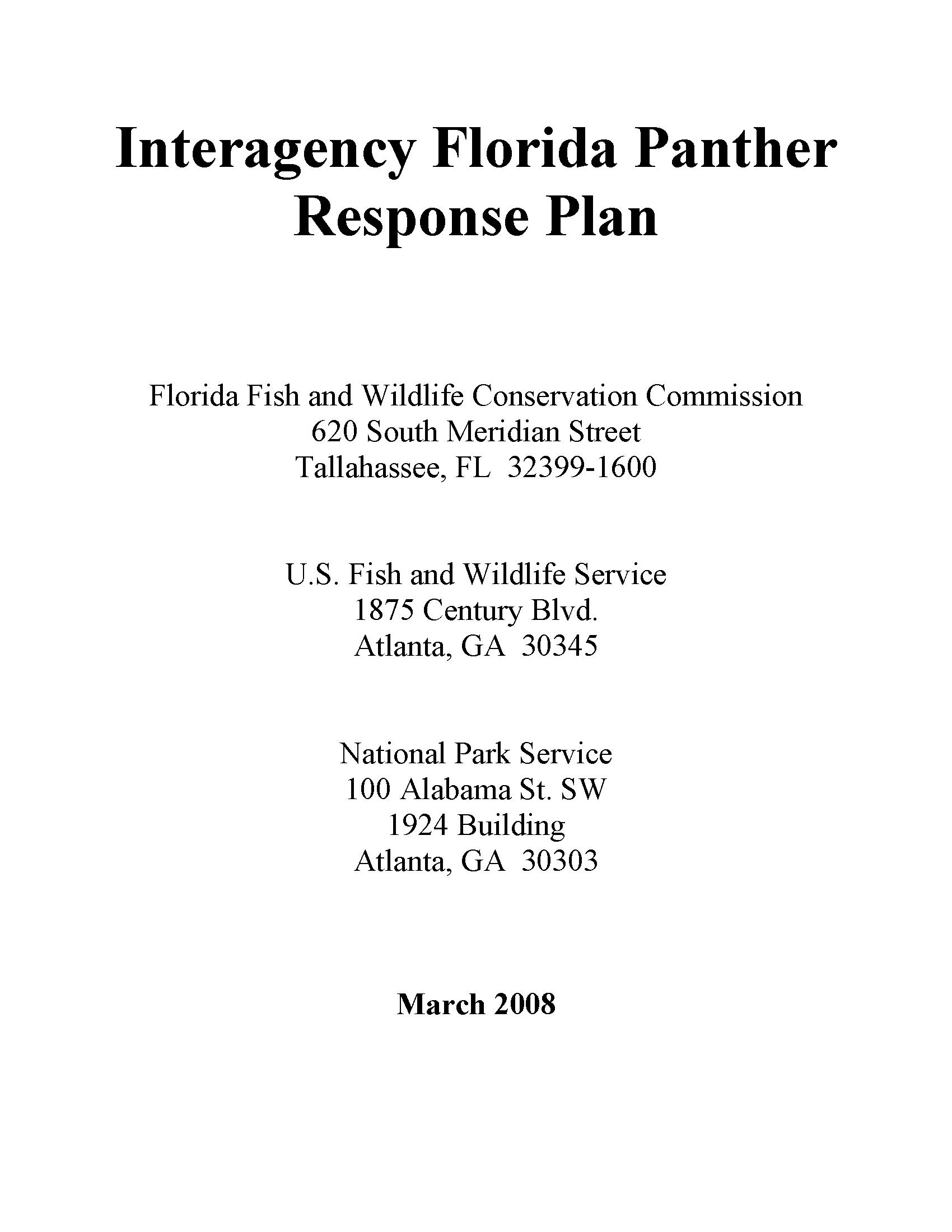 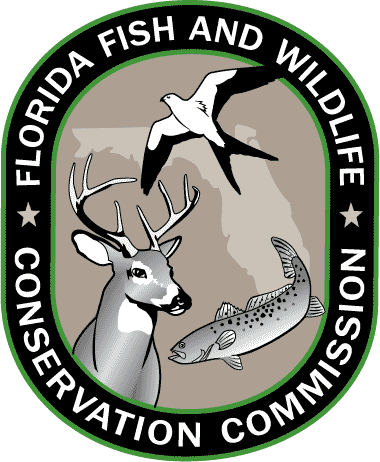 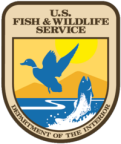 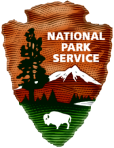 [Speaker Notes: Response Team established 2004.  Response Plan 2005.  Environmental Assessment for Plan finalized 2008.]
If you see a panther in the wild you should

Enjoy the experience from a safe distance.

Trip your hiking partner and run away as fast as you can.

Approach the panther so you can get a    better picture

 Call 911
If you see a panther in the wild you should

Enjoy the experience from a safe distance.

Trip your hiking partner and run away as fast as you can.

Approach the panther so you can get a    better picture

 Call 911
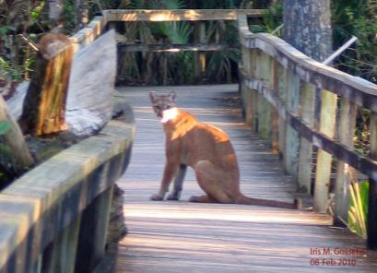 Presence does not constitute a threat

Panthers should not be feared but caution should be exercised as with any wild animal.

Follow safety guidelines
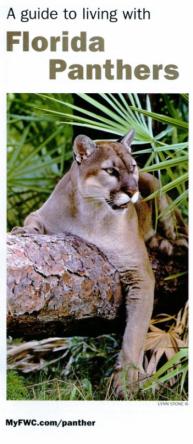 The best thing to do to protect your pets and hobby farm animals from a panther attack is to

  Chain them up so the panther can’t drag them away

  Use guard animals such as dogs or donkeys

  Keep them in a well lit area

  House them in a predator safe enclosure, especially at night when panthers are typically most active.
The best thing to do to protect your pets and hobby farm animals from a panther attack is to

  Chain them up so the panther can’t drag them away

  Use guard animals such as dogs or donkeys

  Keep them in a well lit area

  House them in a predator safe enclosure, especially at night when panthers are typically most active.
It really is that simple.
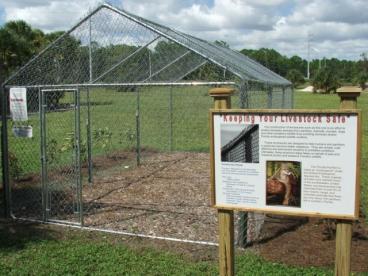 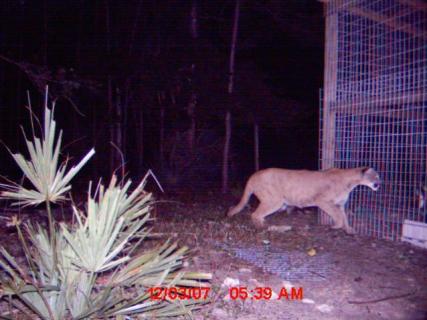 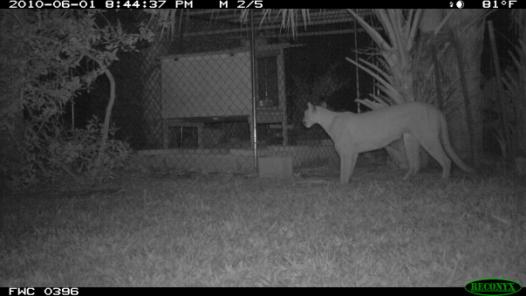 How are Florida panthers captured for study?

  Highly specialized proprietary techniques

  Ancient Chinese secret

  Dogs, because everyone knows cats are afraid of dogs

  Traps baited with catnip
How are Florida panthers captured for study?

  Highly specialized proprietary techniques

  Ancient Chinese secret

  Dogs, because everyone knows cats are afraid of dogs

  Traps baited with catnip
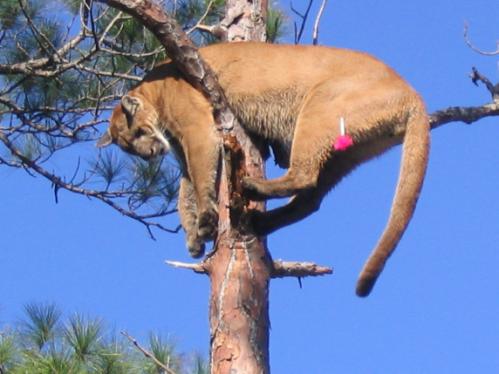 Dogs tree the panther and hold it there until our arrival
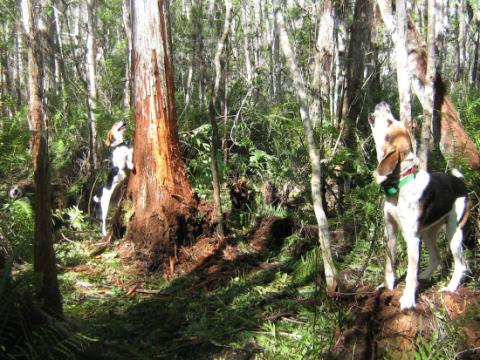 Florida panther research and management activities conducted by the Florida Fish and Wildlife Conservation Commission are funded by

  Grants

  Viewers like you

  Taxes

  Sales of the Florida panther license plate
Florida panther research and management activities conducted by the Florida Fish and Wildlife Conservation Commission are funded by

  Grants

  Viewers like you

  Taxes

  Sales of the Florida panther license plate
Florida Panther Research and Management Trust Fund

$25 extra, 85% goes into trust fund

Program funded 100% through plate sales
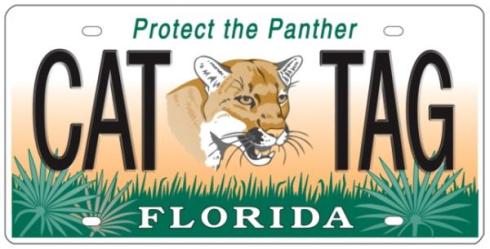 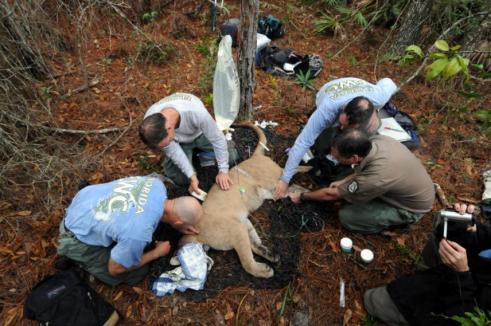 Questions?
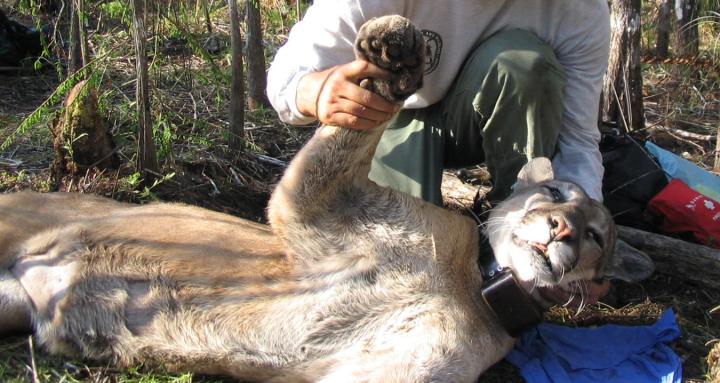 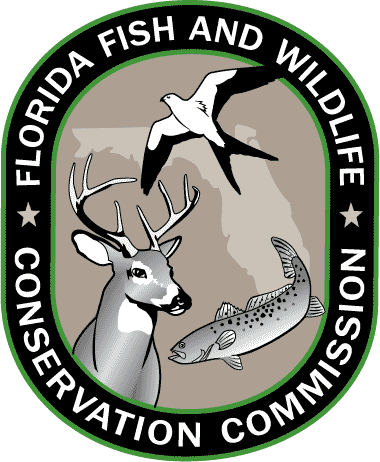 www.floridapanthernet.org
Mark Lotz
FP232
The new FP62?
Released on Kissimmee Prairie Preserve State Park on 1/7/2015.
Hit by vehicle in Ft. Meade on 4/15/2014 during a lunar eclipse.
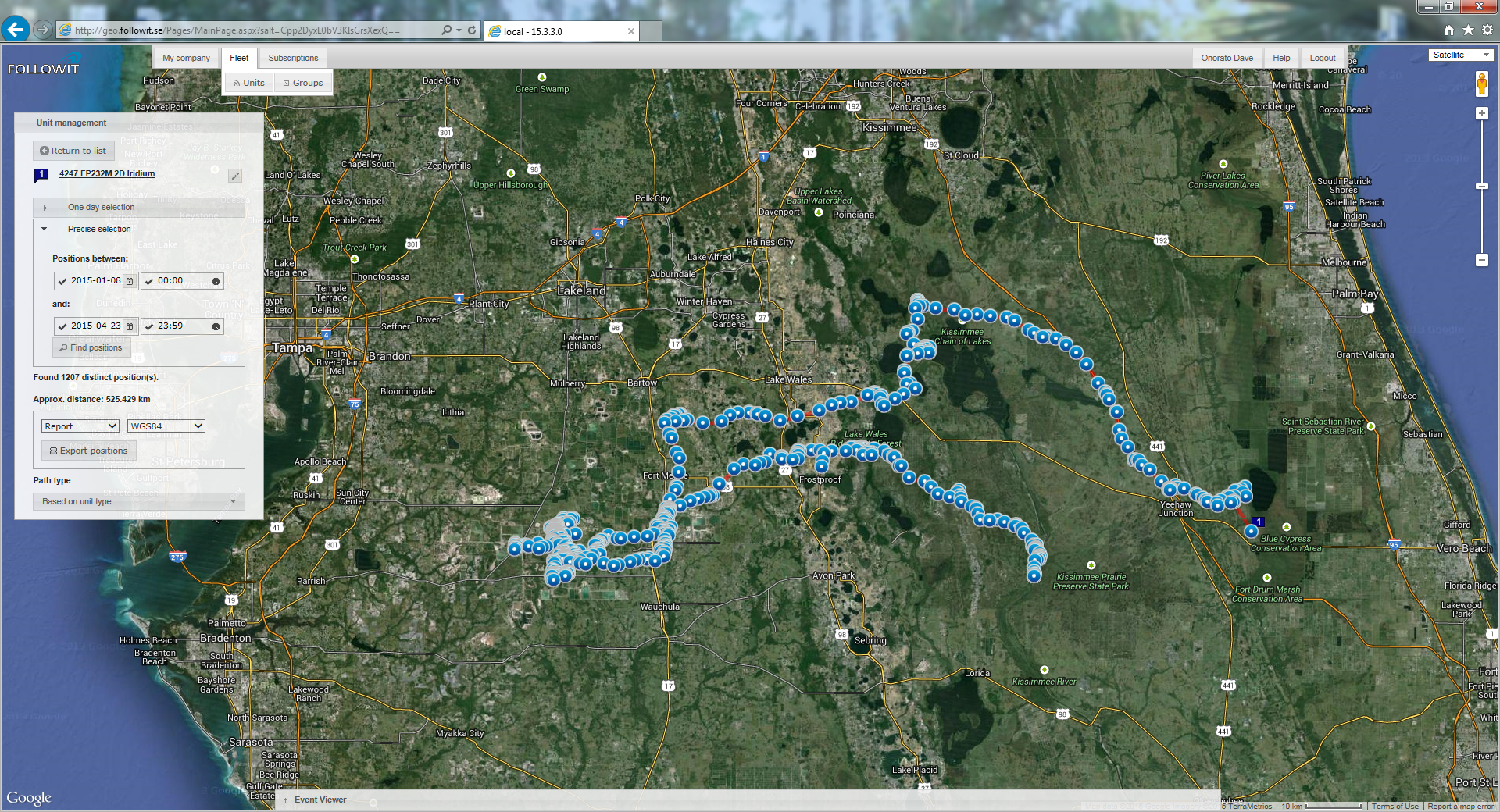 Returned to Ft. Meade within a week then cut back across the state.